Porter, FunksjonerFysiske Begrensninger og Synkronisering
oscarhbj@ifi.uio.no
Sa noen Meget seriøs kahoot?
Porter
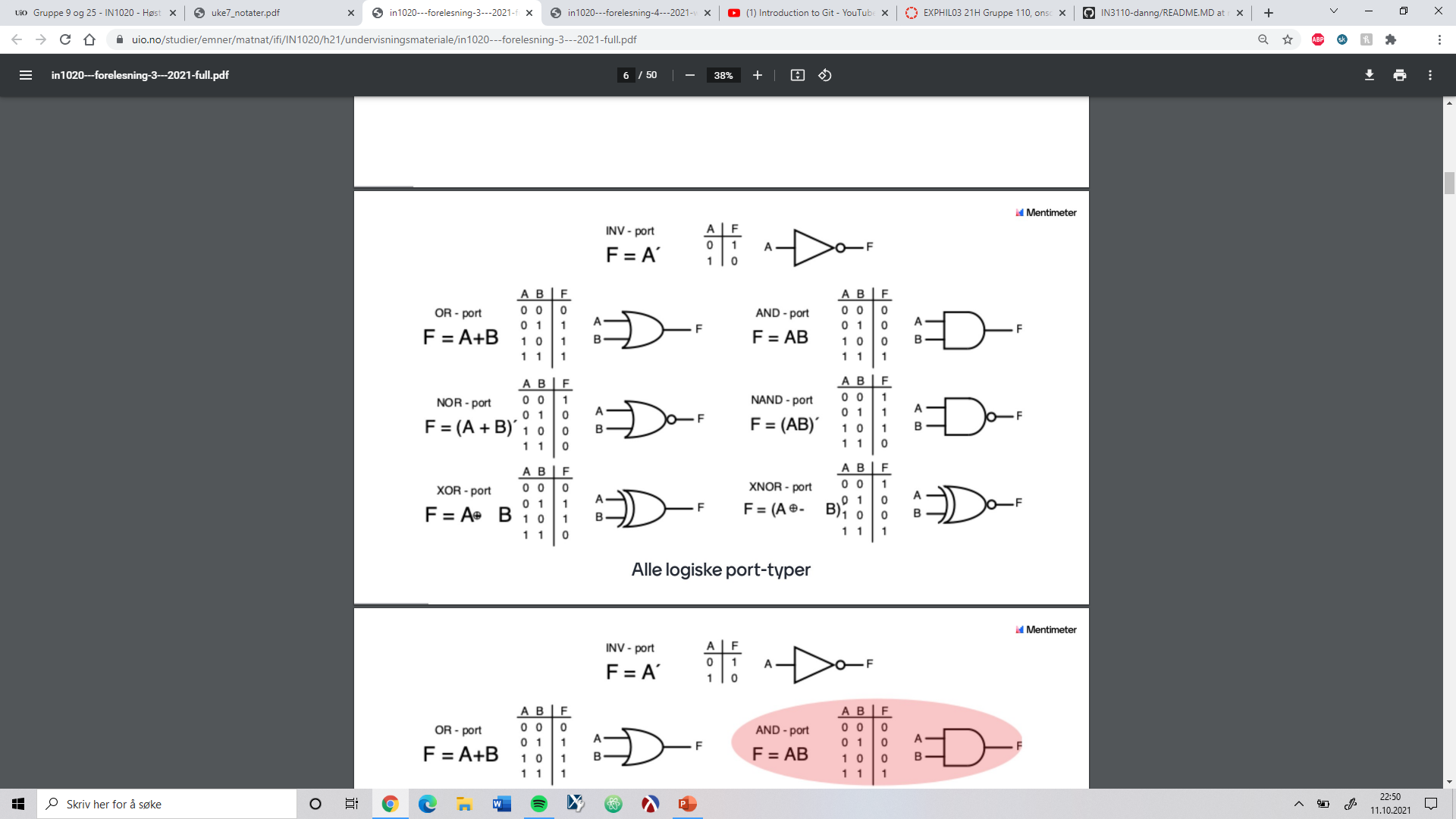 En logisk funksjon
Mattematisk funksjon
[Speaker Notes: En port har alltids en logisk funksjon. Dette kan være AND, OR, NOT, XOR, NAND eller XNOR]
En funksjon
Kan bestå av flere porter.

Hva er funksjonen til denne kretsen?
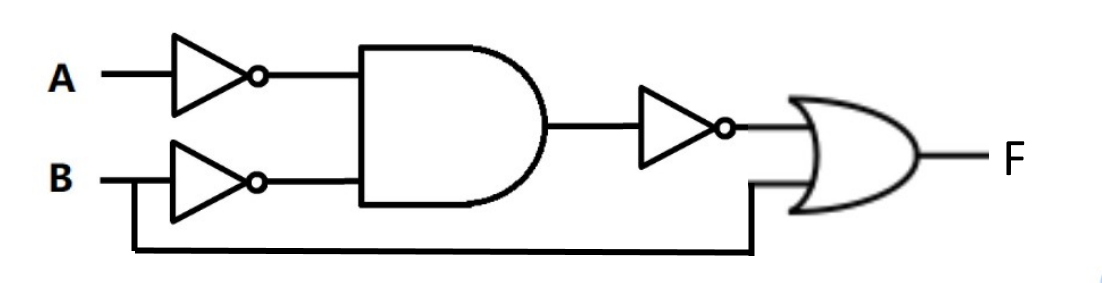 [Speaker Notes: (A’*B’)’+B
=(A’*B’)’=(A+B)
Utrykket blir da A+B+B=A+B]
Liten kretsanalyse:
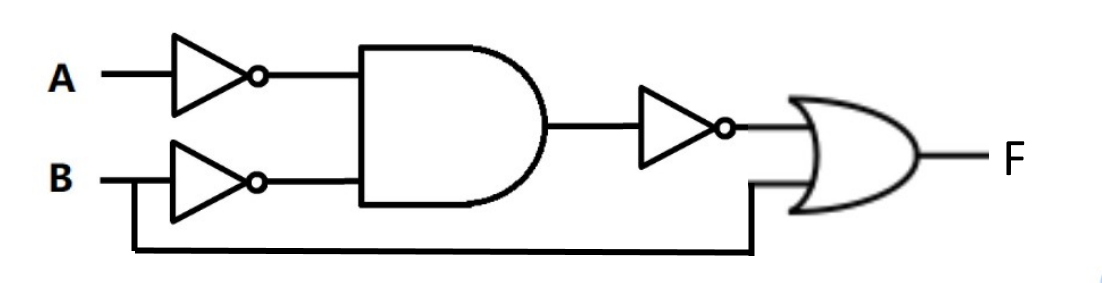 [Speaker Notes: Først tar vi for oss A, som blir invertert, Den blir så andet med B’. Tilslutt reverserer vi resultatet og tar or med B.]
Lag sannhetsverditabell for denne!
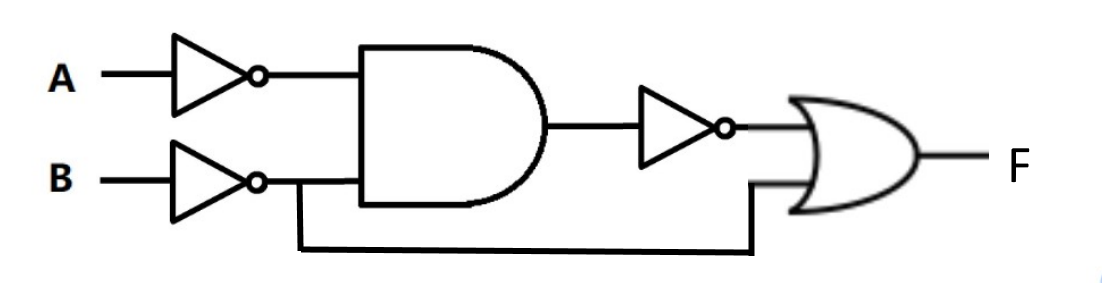 Hva Blir F her, og hvilken port kan den erstattes med?
Fysiske Begrensninger
Moores lov: Antall transistorer vil dobles iløpet av 2 år
                             J J  Jeg klarte å finne en slide å stjele 
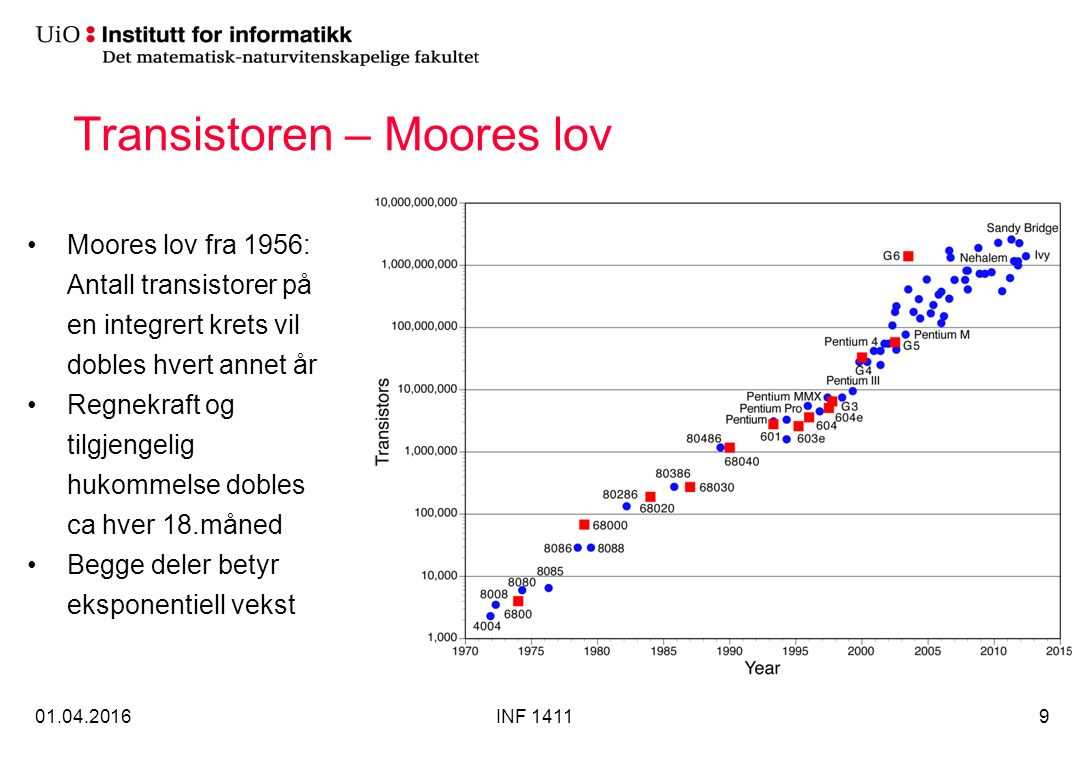 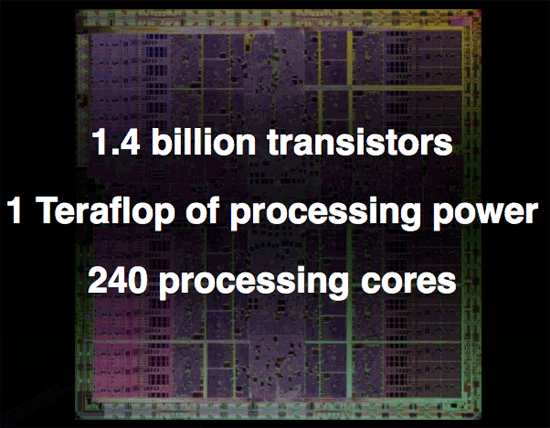 [Speaker Notes: I senere tid har vi doblet antallet ved å øke antall kjerner i en cpu. GPU er også noe som har tatt over mye av den tunge utregningen.]
Transistoren
Hvordan fungerer den?
                    Hvor lang tid tar dette?
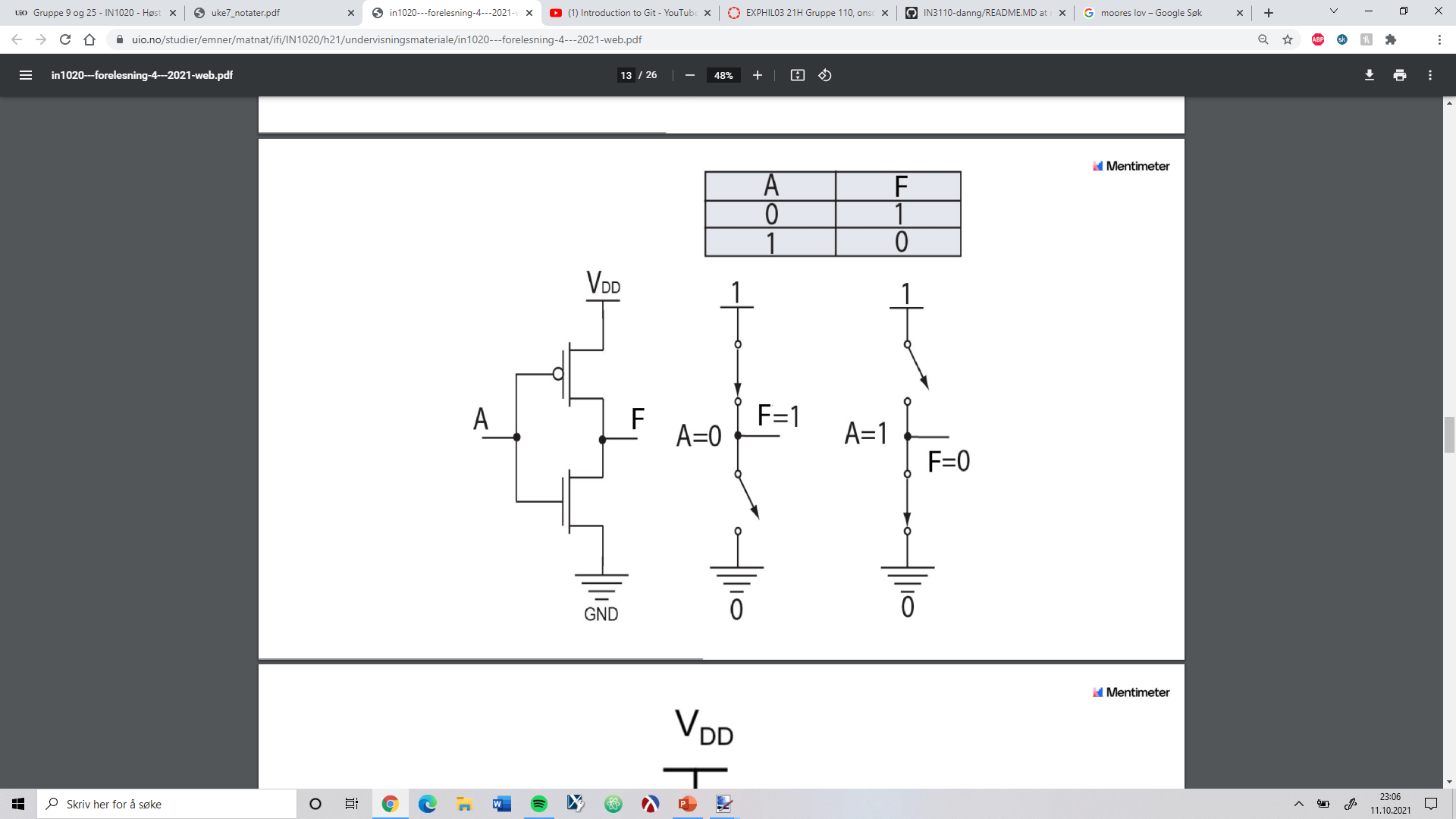 [Speaker Notes: Kan ofte regne med 5 ps (pico skunder) =10^-12 sek= en trilliondels sekund.]
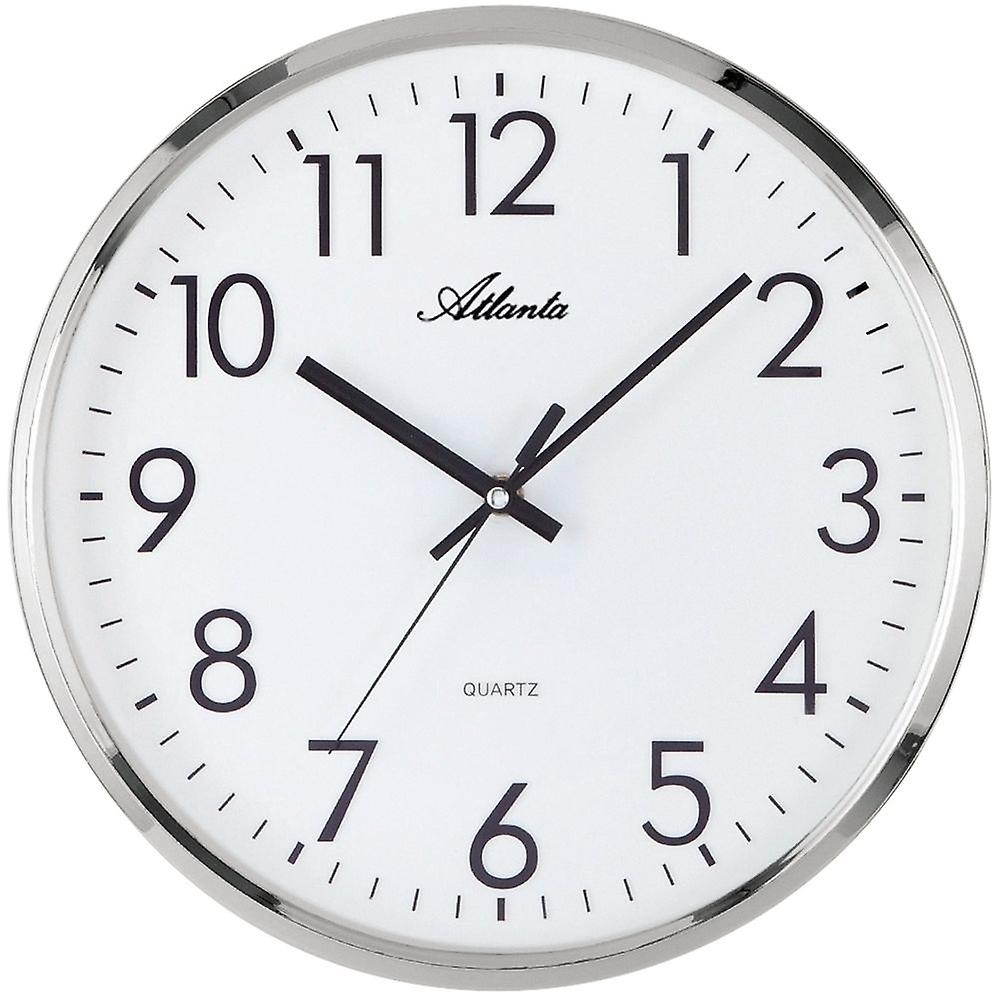 Klokkefrekvens
Frekvens=1/klokkeperiode.
Klokkeperiode= Avstand mellom samme punkt på
	Klokkesignalet
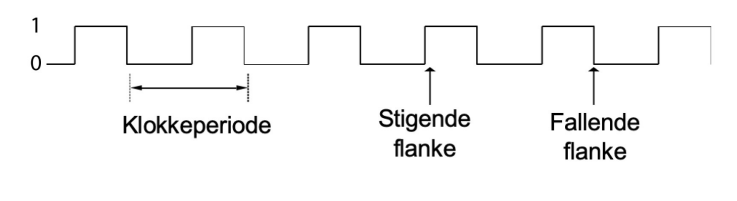 Hvordan bestemme hvilken klokkefrekvens man skal bruke?
Maksimal klokkefrekvens blir bestemt av det tregeste leddet i kretsen
Det tregeste leddet finner vi ved å se på antall porter
Synkronisering
Kan ha en lokal klokkefrekvens for denne delen av kretsen
Kan følge en global frekvens
Synkroniserer så vi ikke henter resultatet for tidlig.
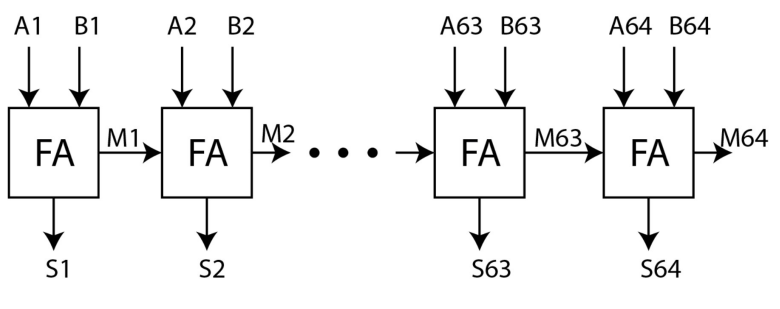 [Speaker Notes: Vi kan ikke hente resultatet fra denne kretsen for tidlig, da vil vi få feil resultat.]
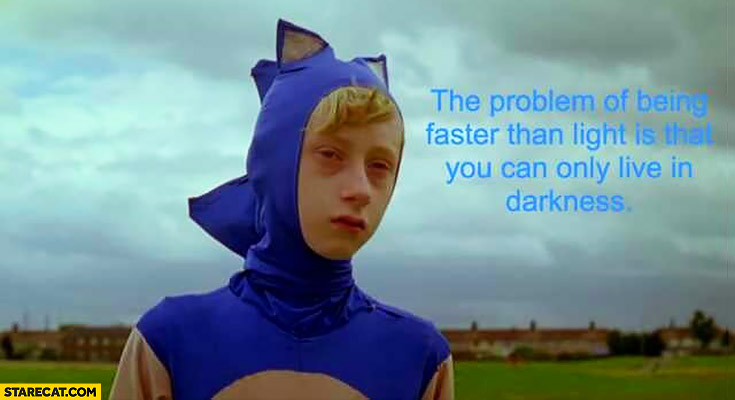 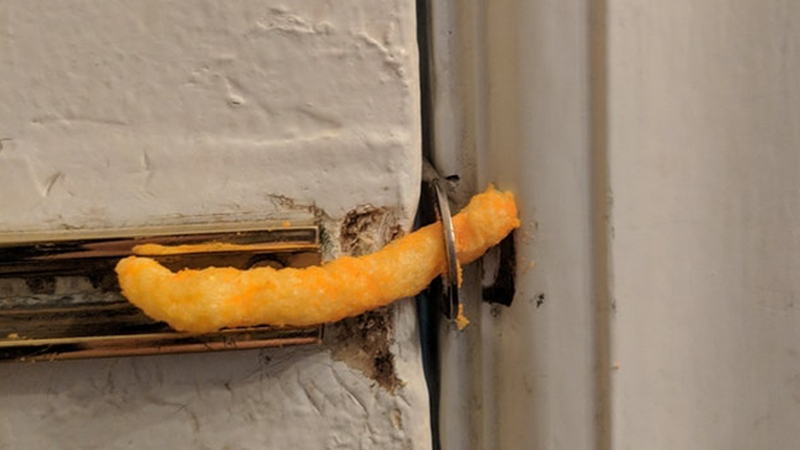 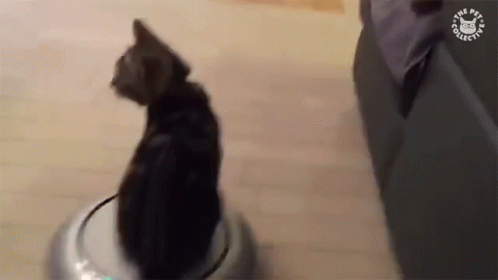 MeMEs
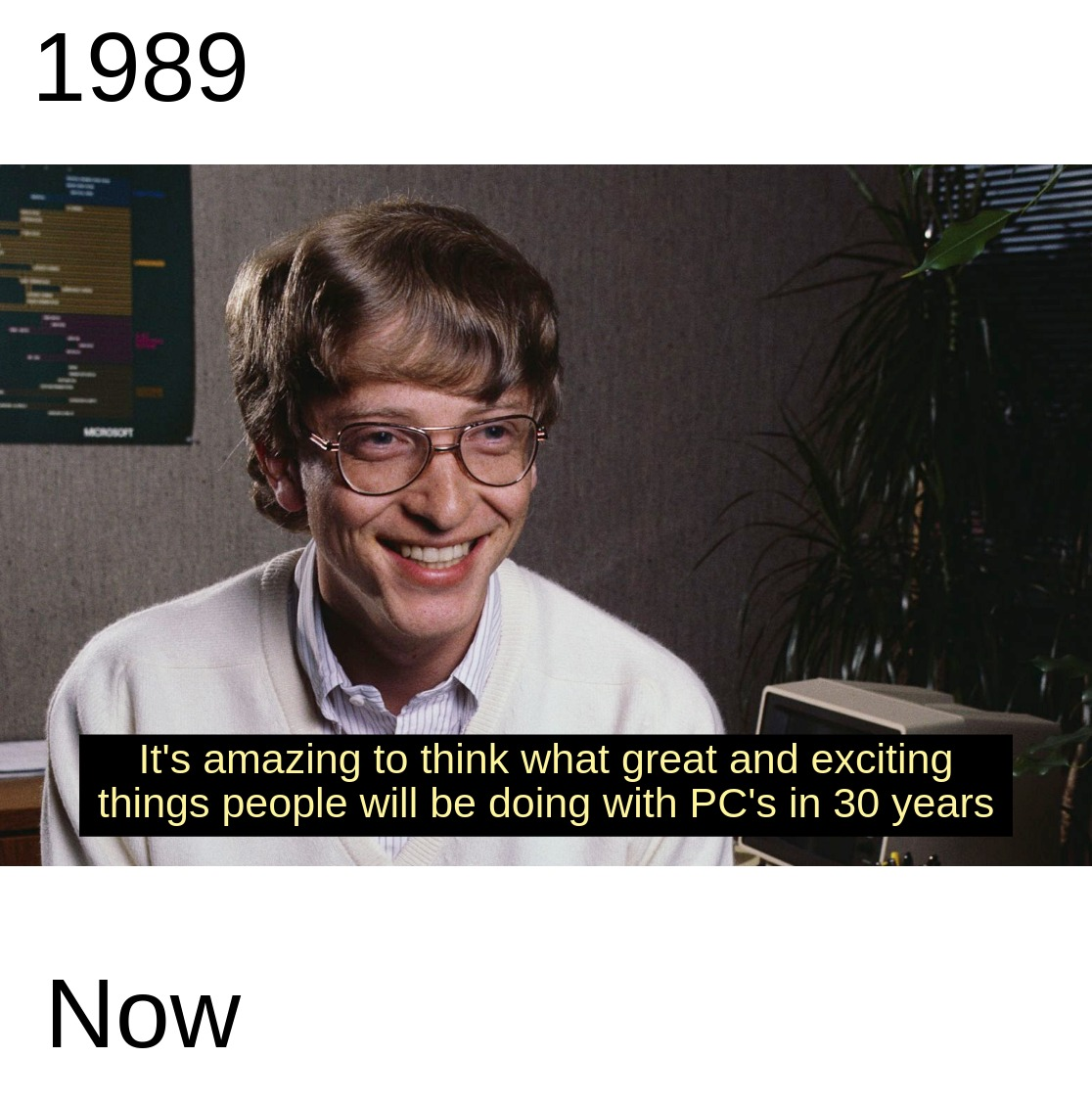 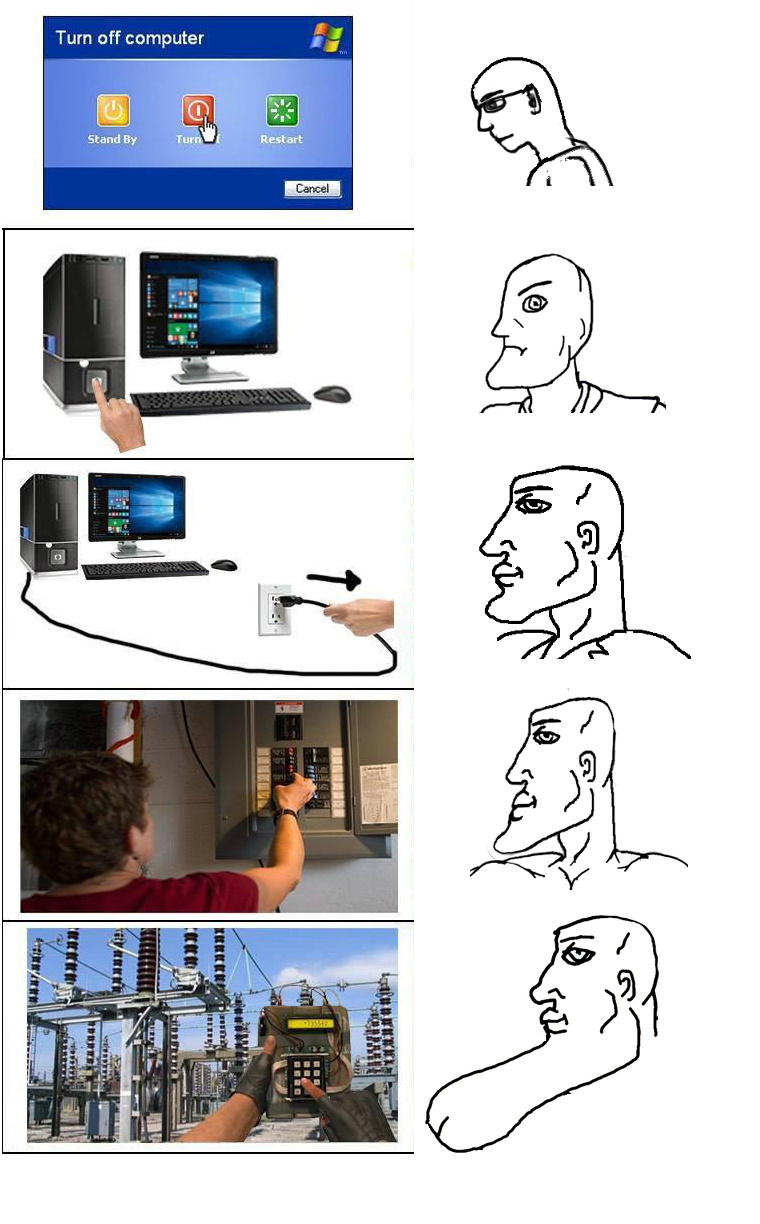 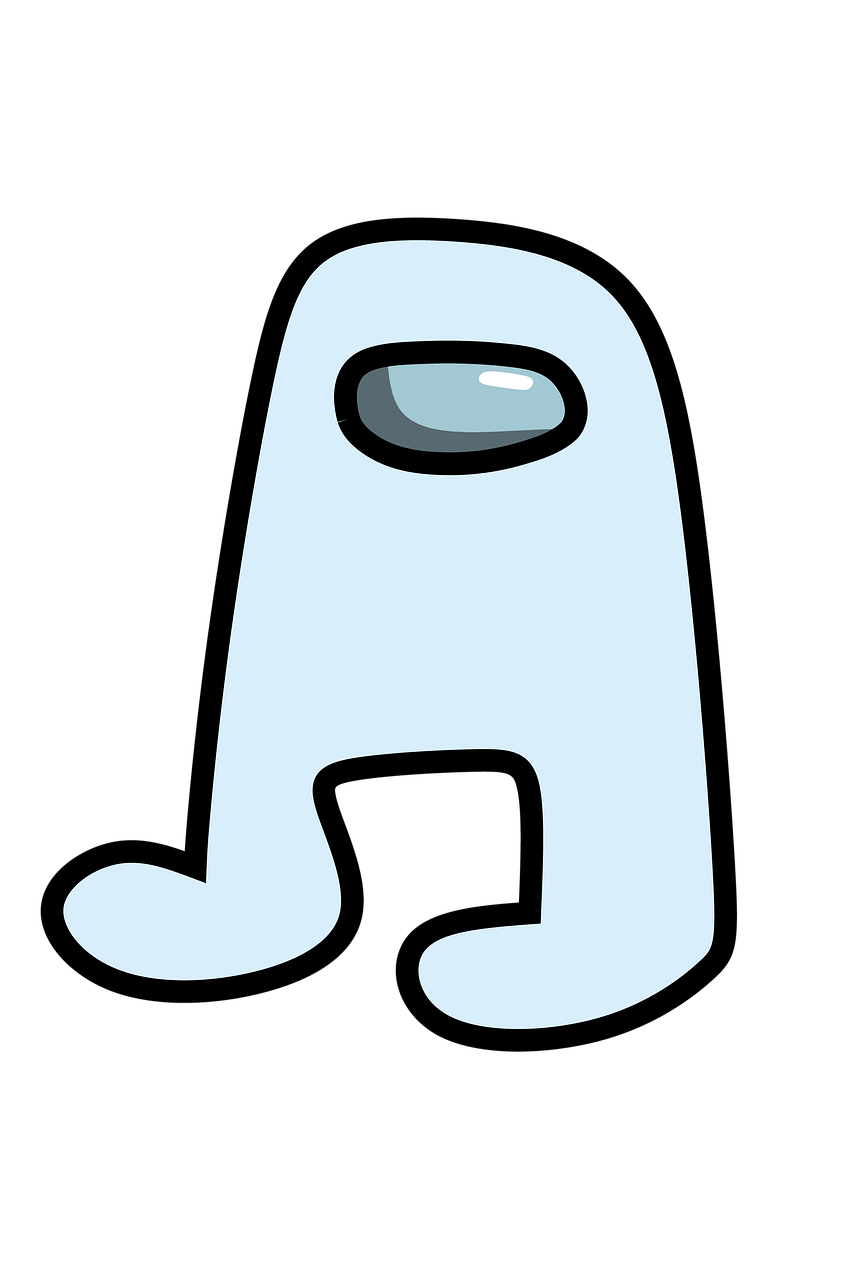 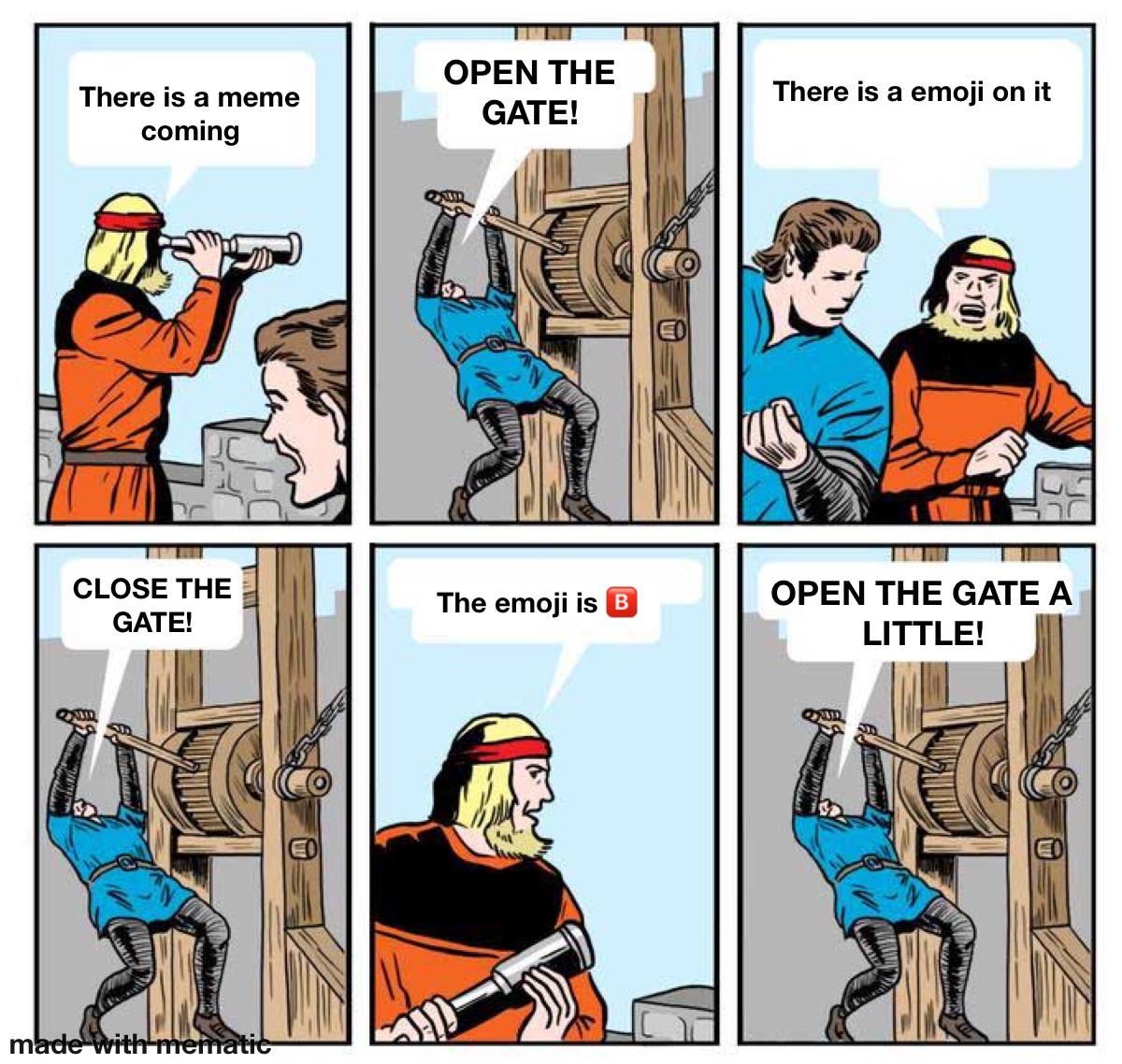 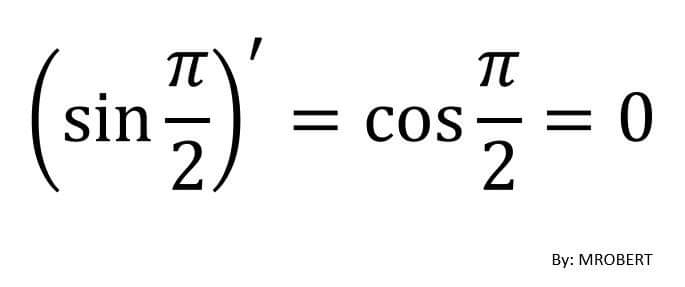 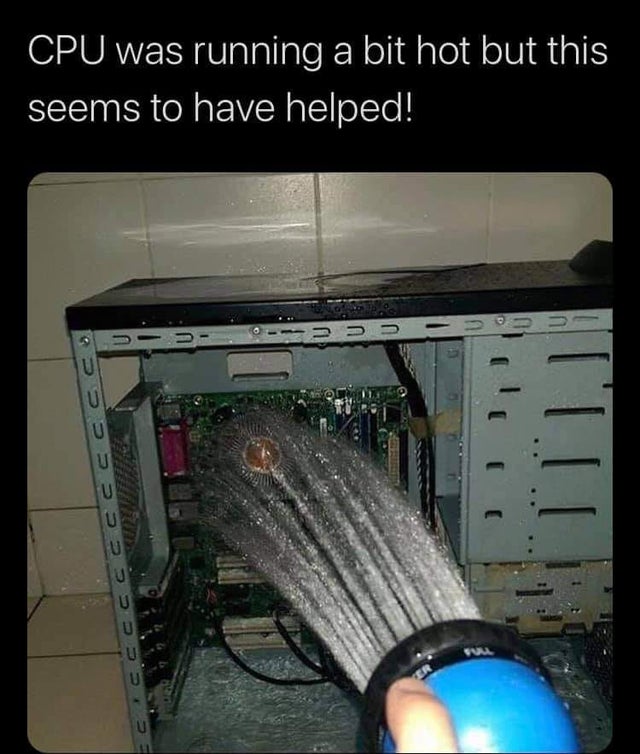 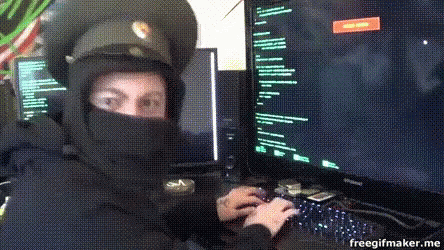 [Speaker Notes: https://www.youtube.com/watch?v=ZWeC4l5661U&feature=youtu.be]